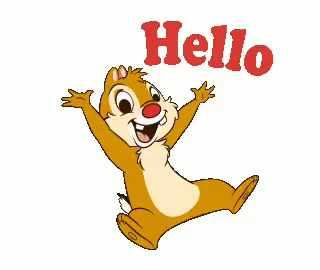 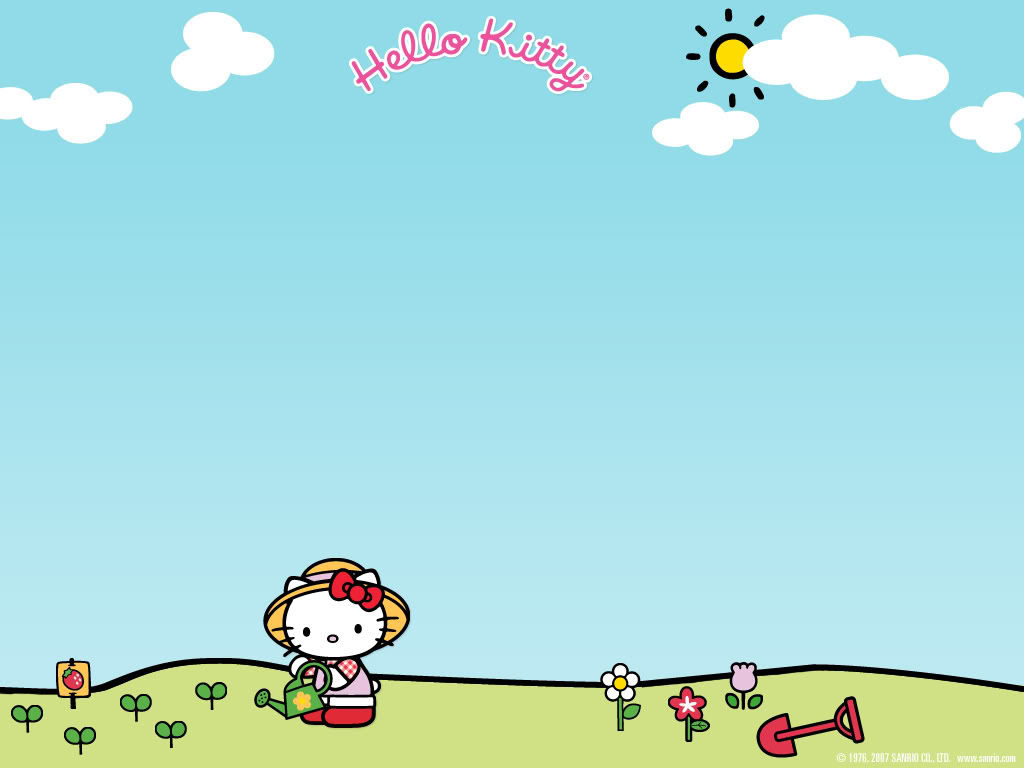 Yen The Primary School
Grade 4
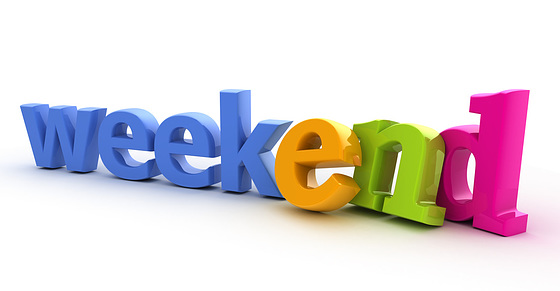 talk about your
What’s your hobby?
 I like / I DON’T’ LIKE READING COMICS.
My weekend
UNIT TWO
GRADE 4
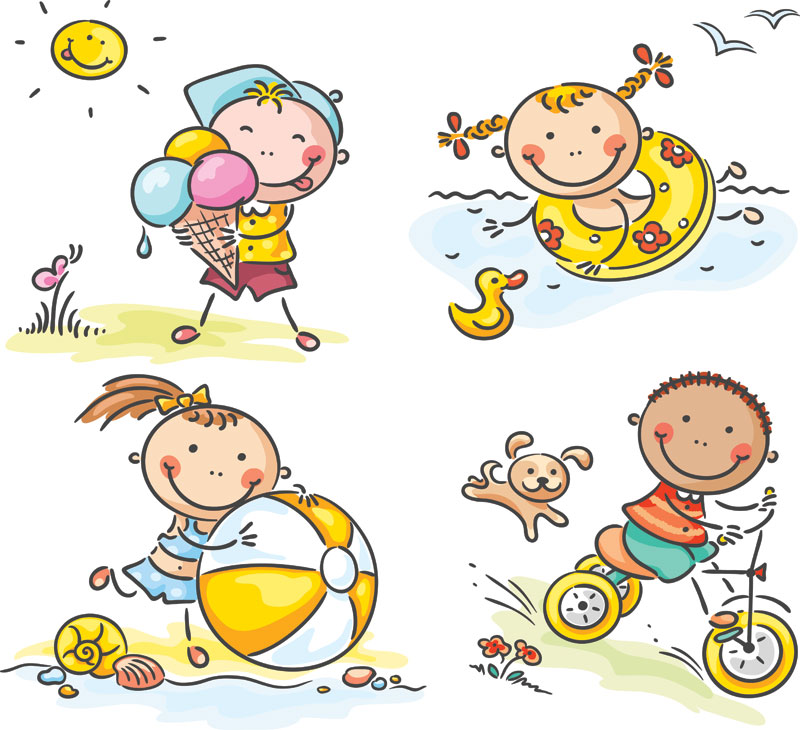 Lesson 4
Listen
face
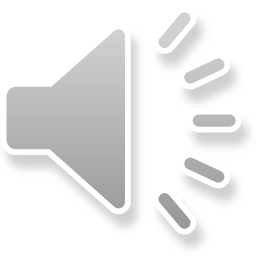 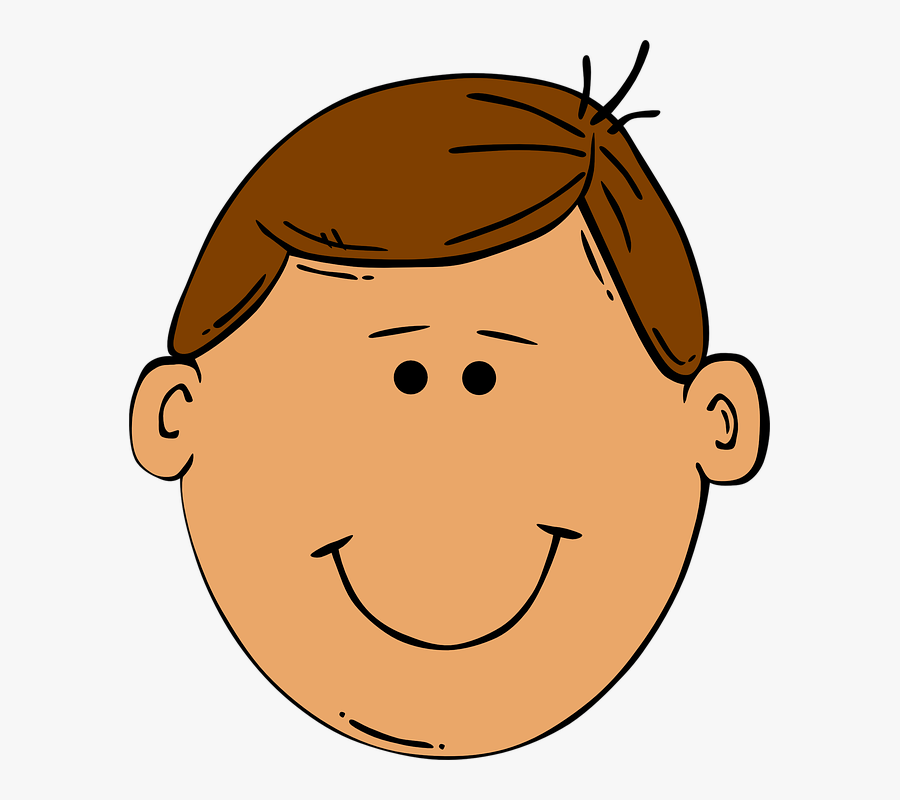 space
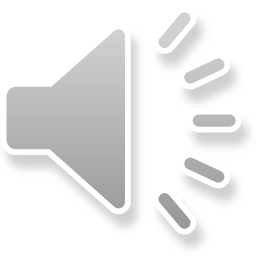 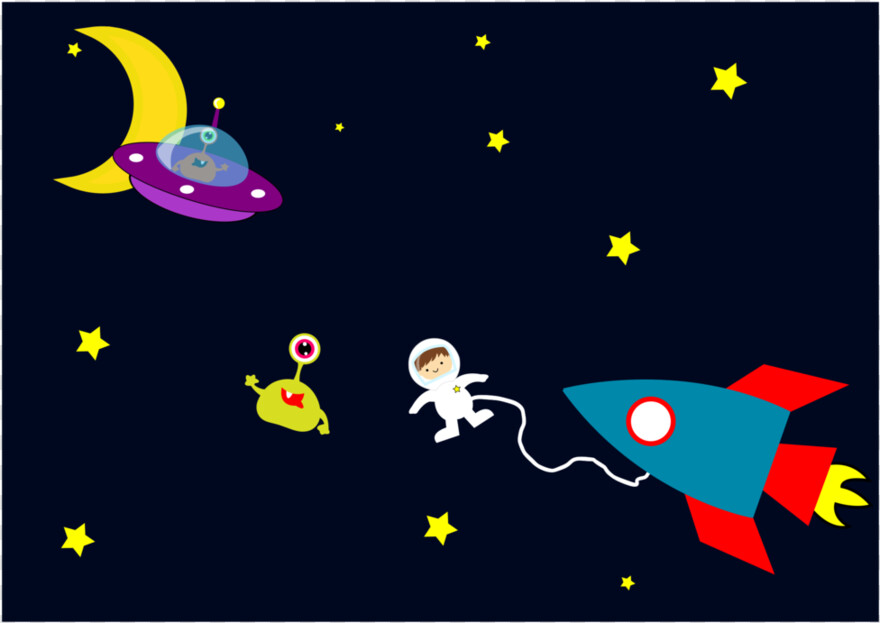 kite
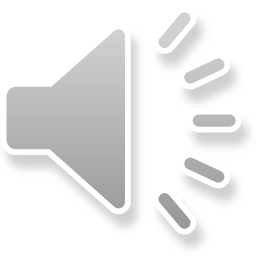 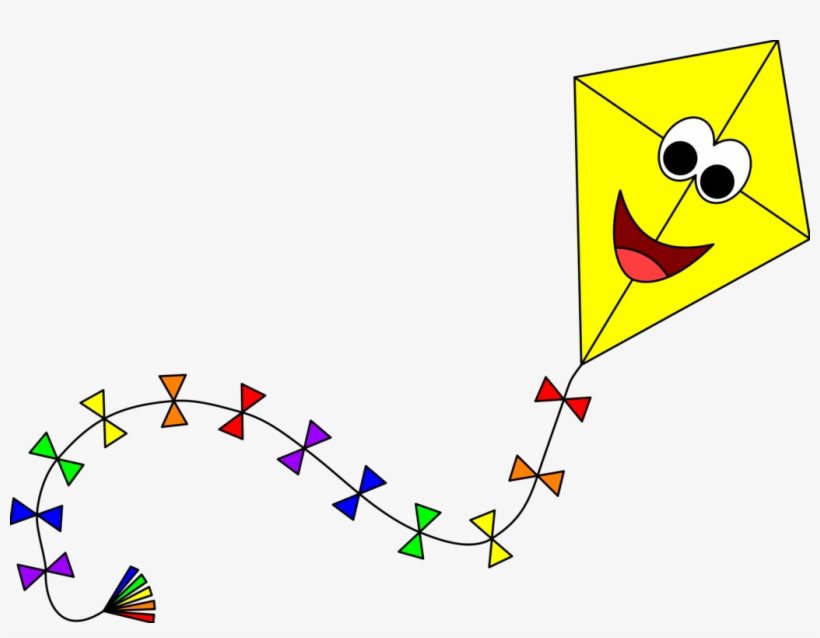 bike
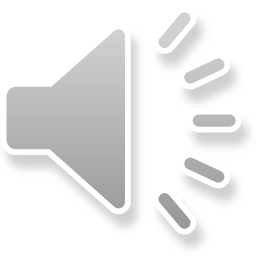 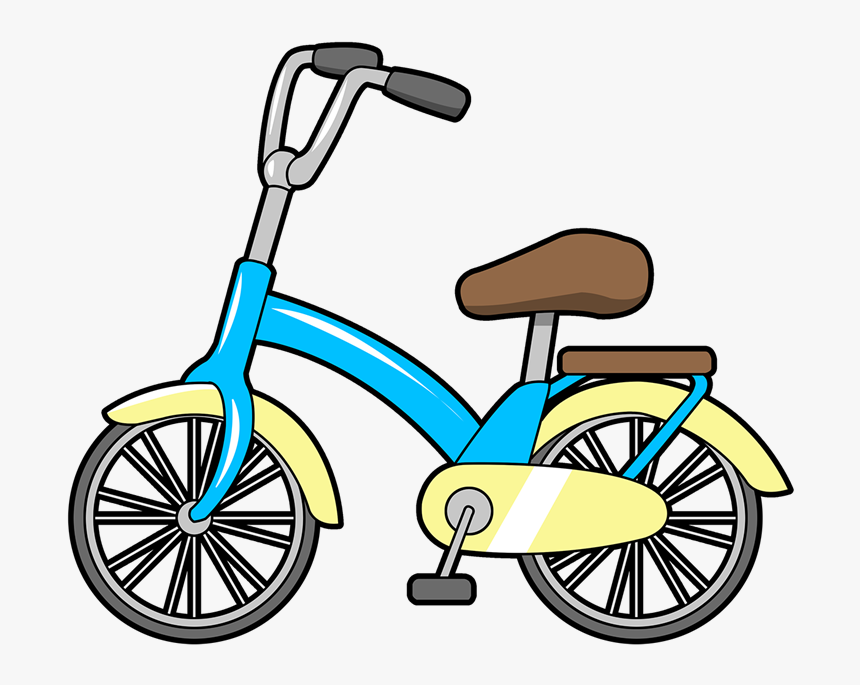 rope
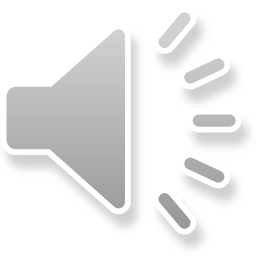 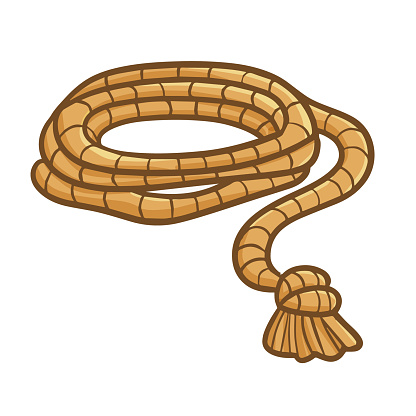 stone
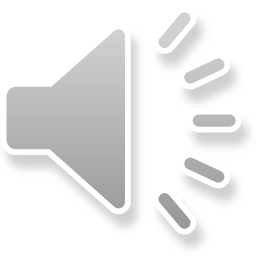 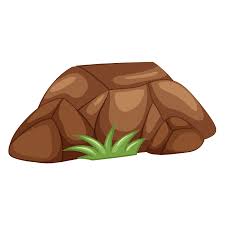 June
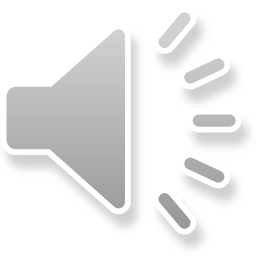 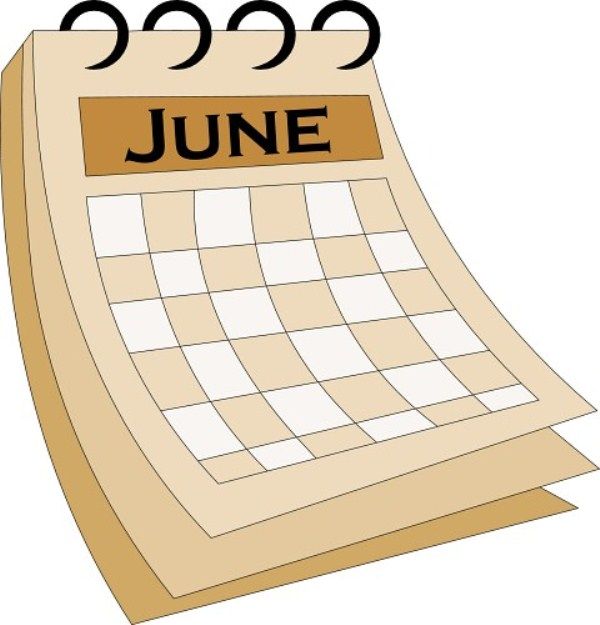 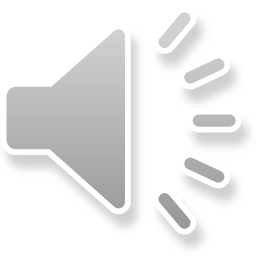 cube
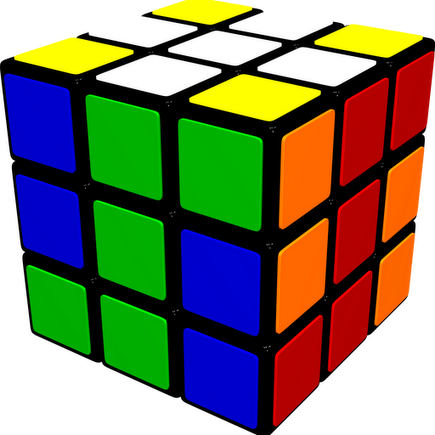 UNIT TWO
My weekend
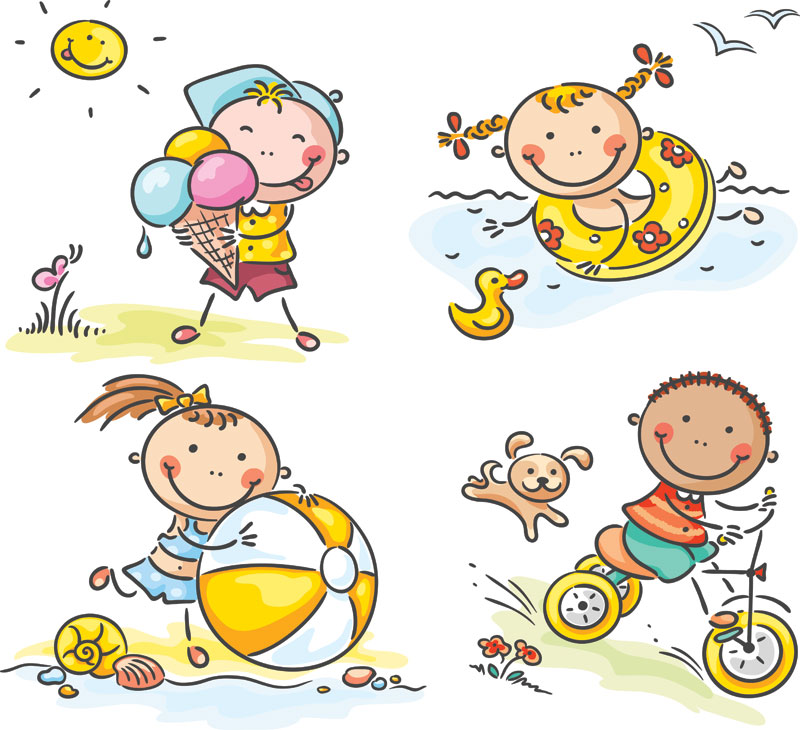 Lesson 4
Listen and CHANT
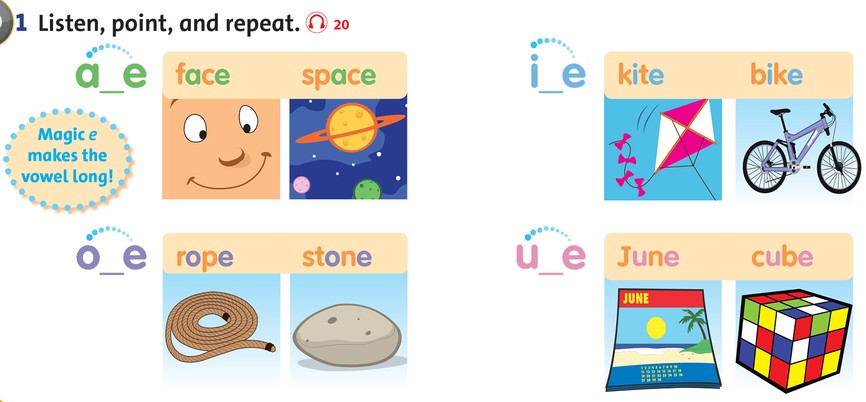 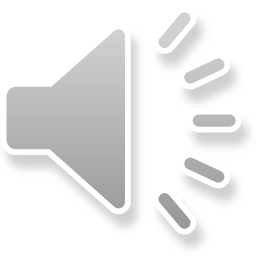 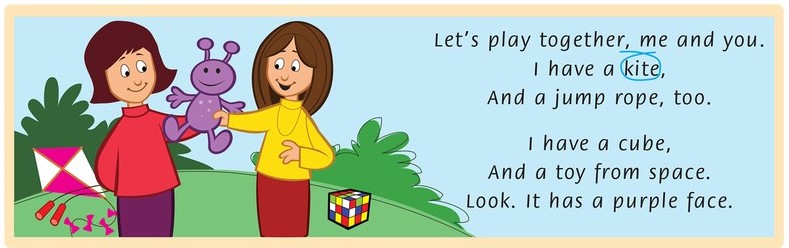 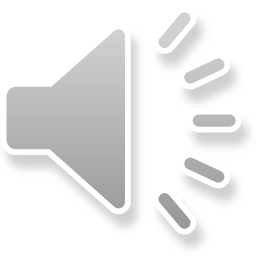 Task: Read the chant again. Circle the words from 1.
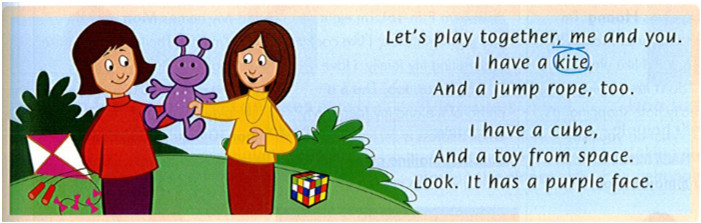 Let’s 
play a game.
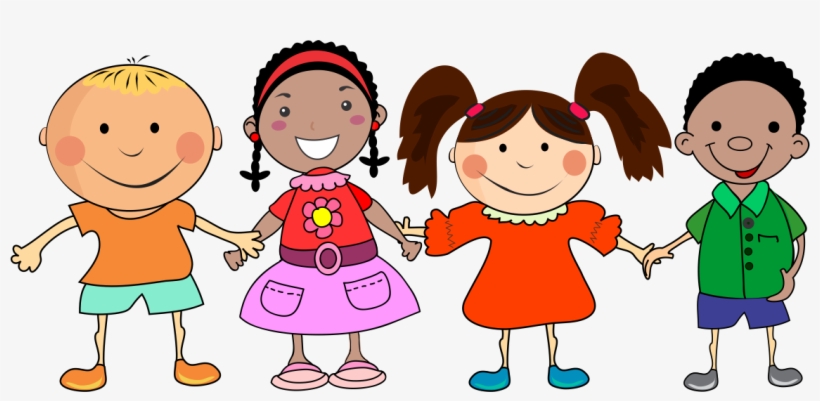 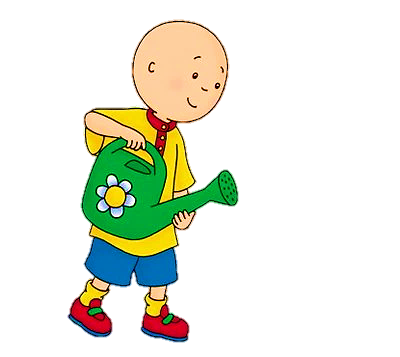 WORDS
 GARDEN
What word is it?
rope
stone
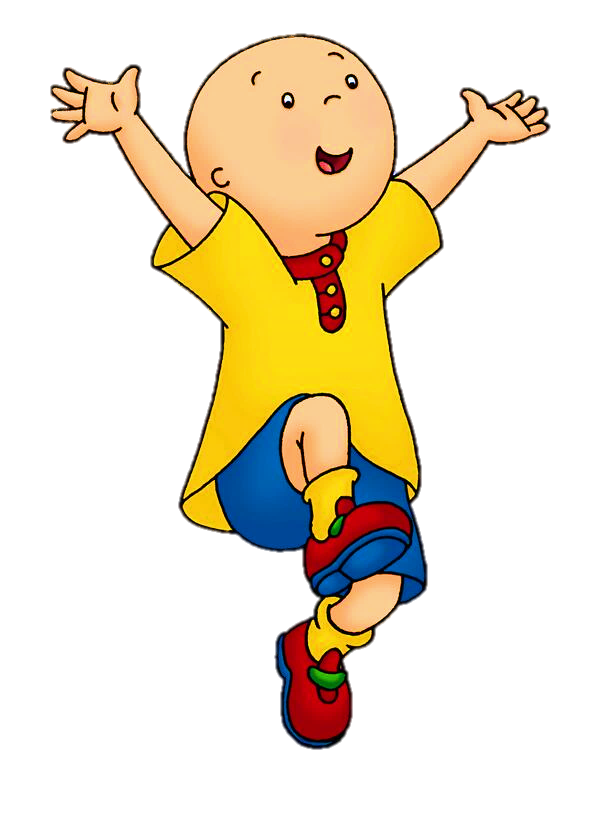 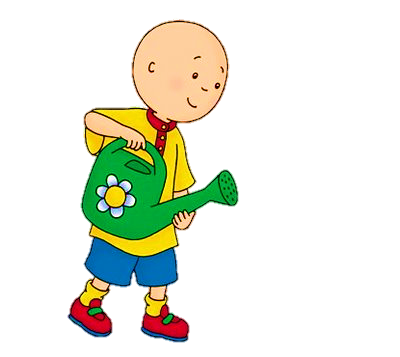 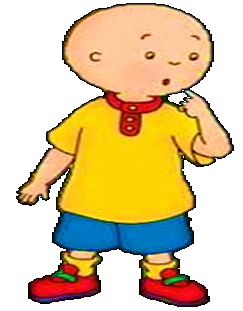 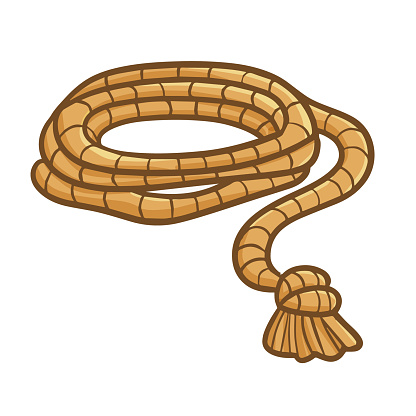 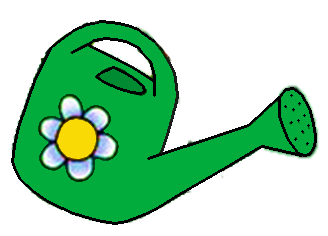 NEXT
What word is it?
kite
bike
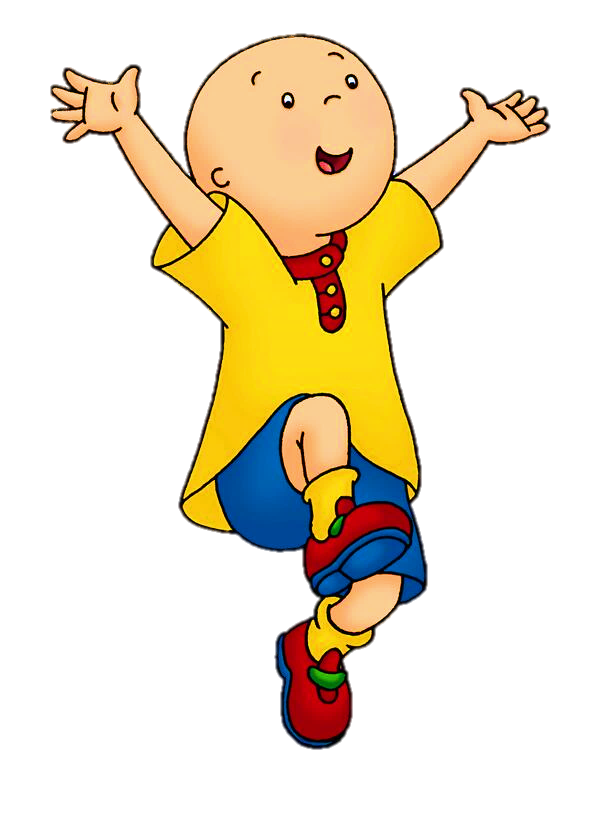 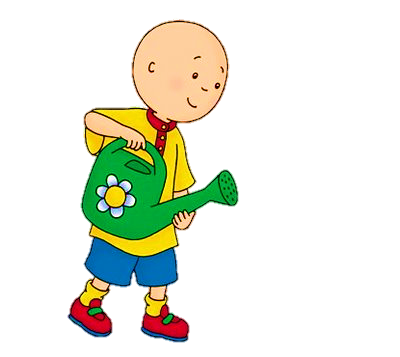 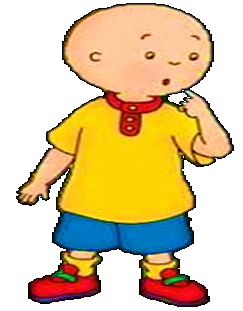 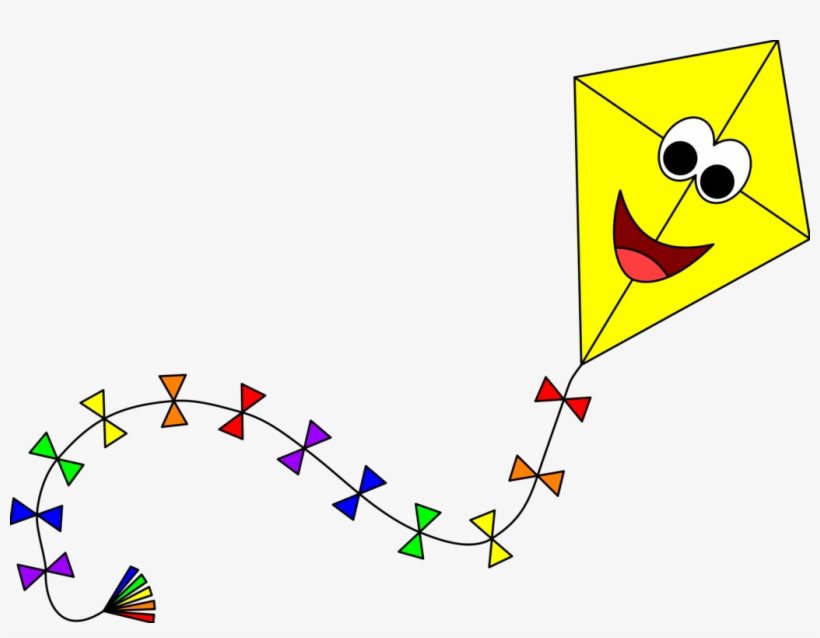 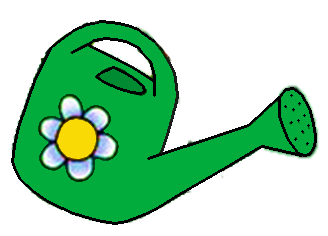 NEXT
What word is it?
face
space
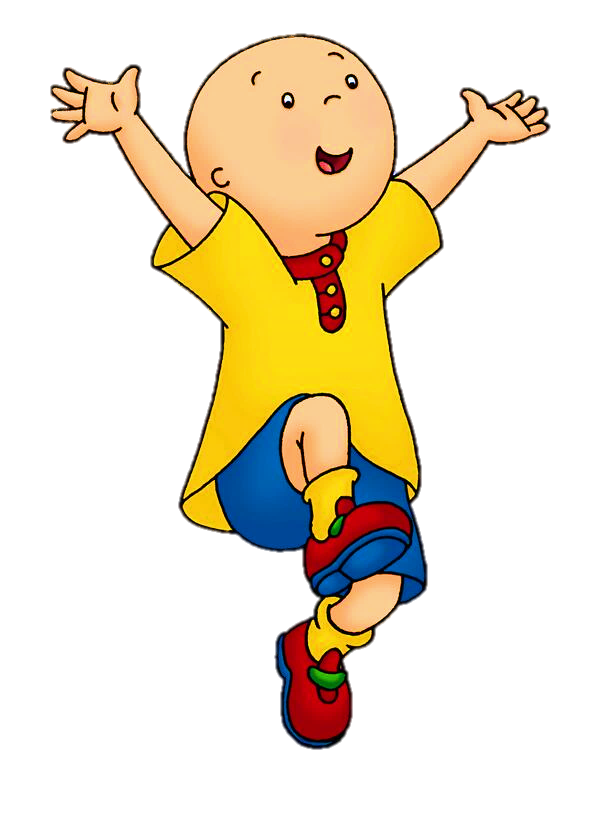 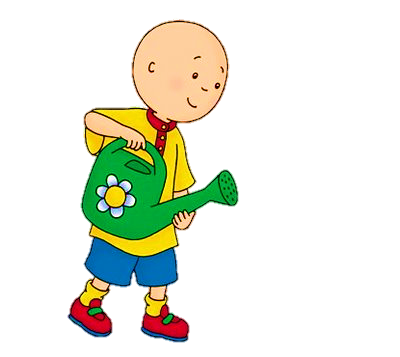 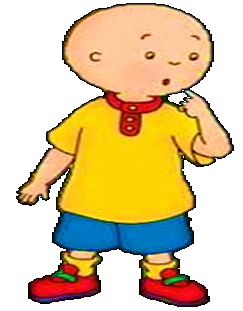 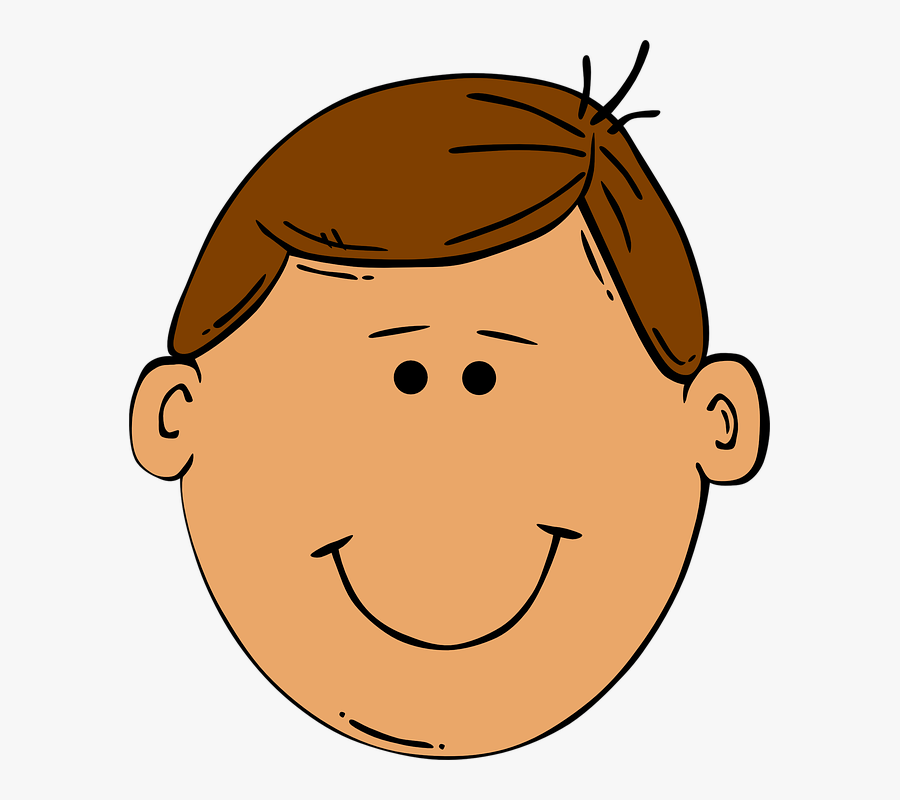 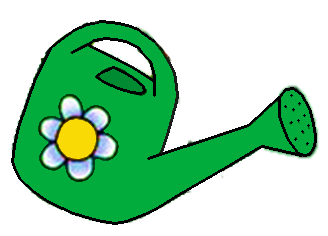 NEXT
What word is it?
cube
June
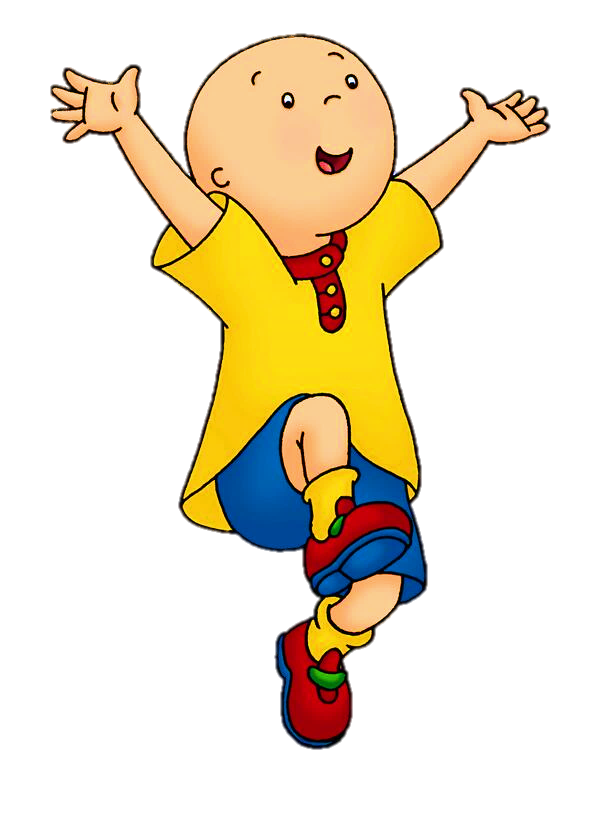 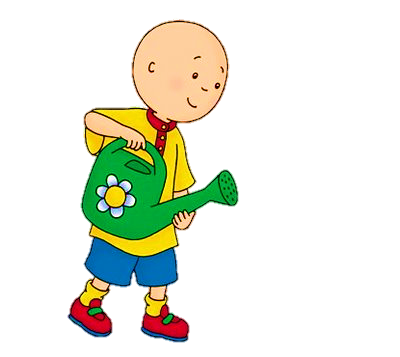 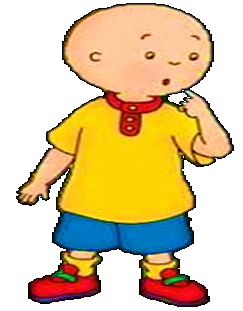 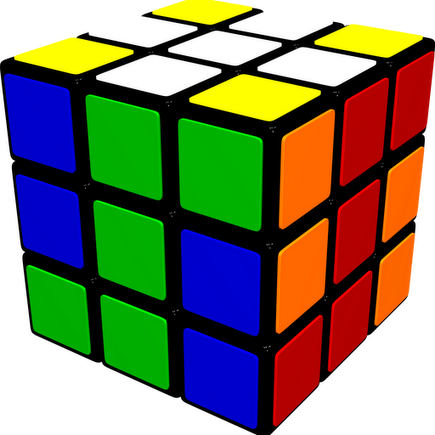 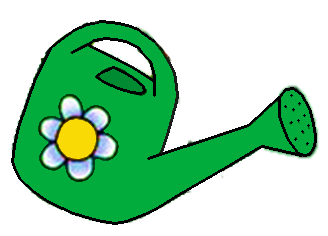 NEXT
What word is it?
stone
rope
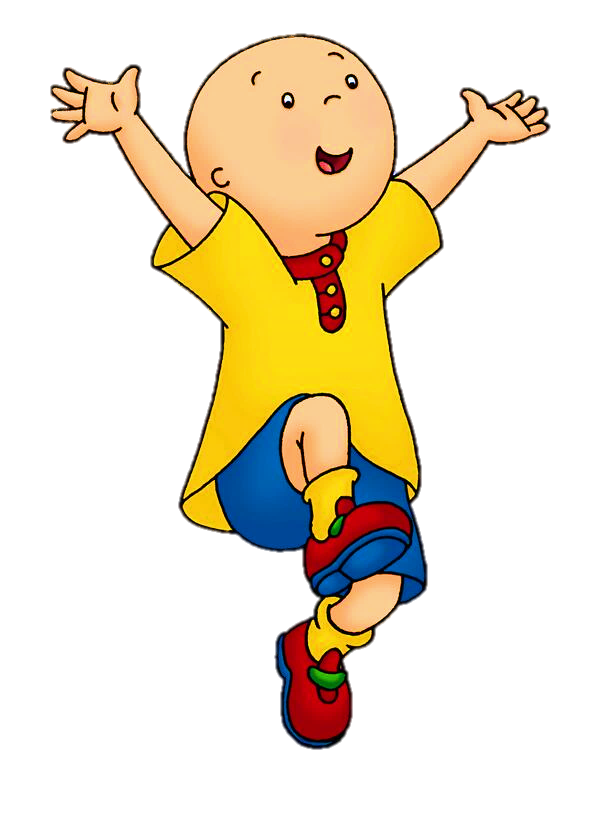 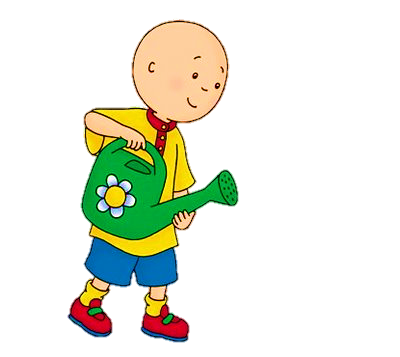 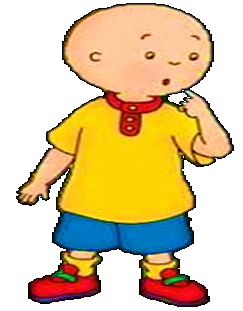 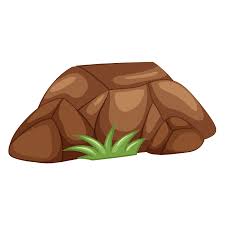 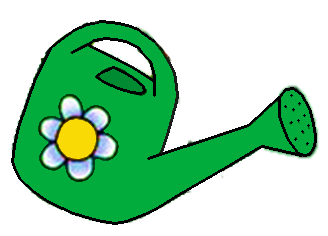 NEXT
What word is it?
kite
bike
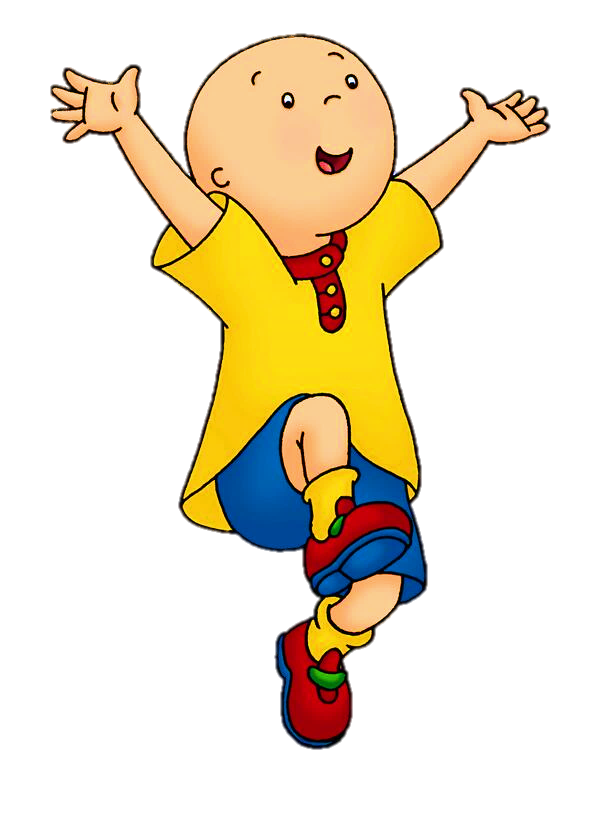 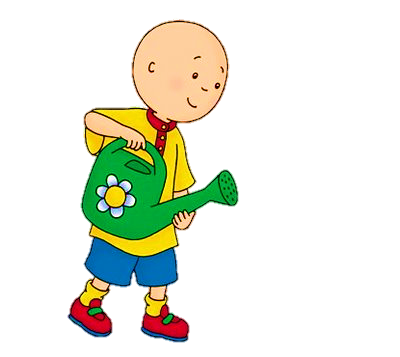 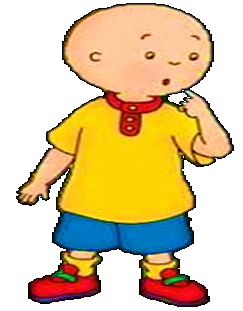 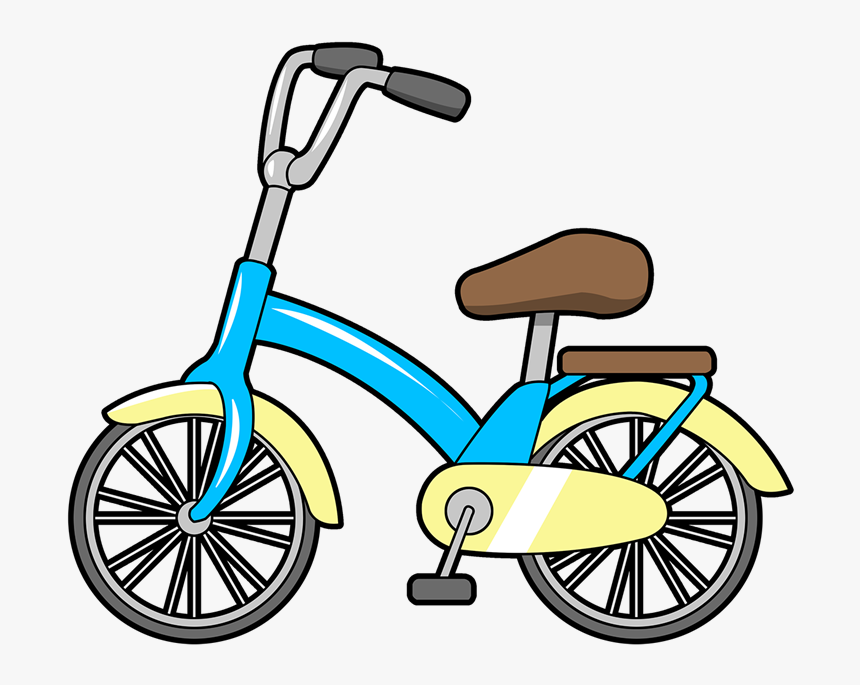 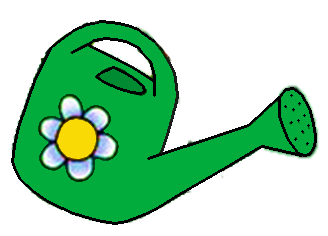 END
Listen and point
Complete the word.
Listen and check.
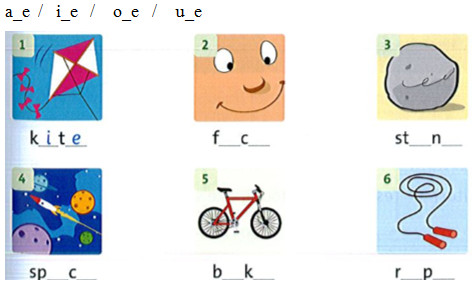 a     e
a     e
i     e
My weekend
UNIT TWO
GRADE 4
Lesson 5
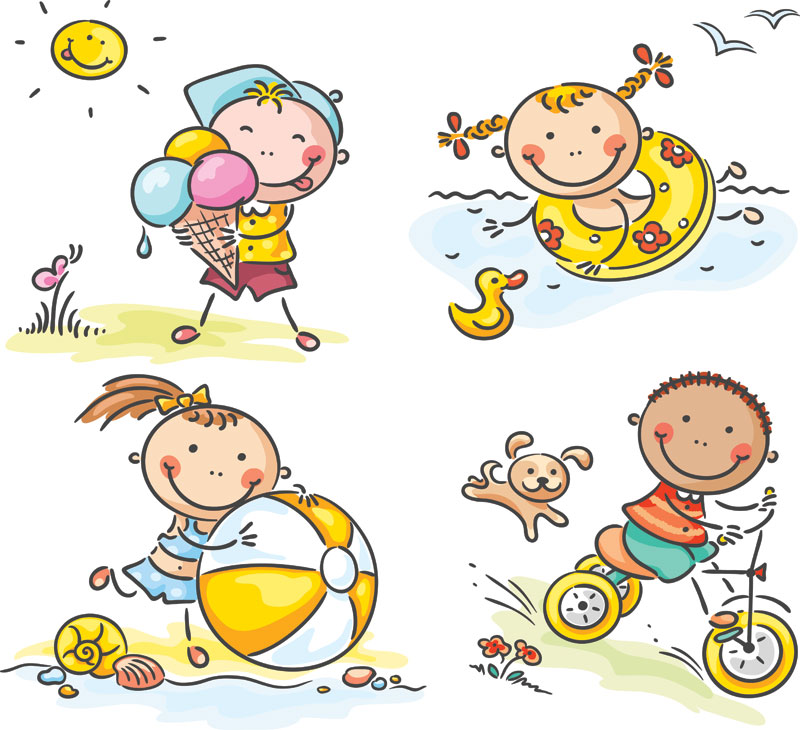 Listen and point
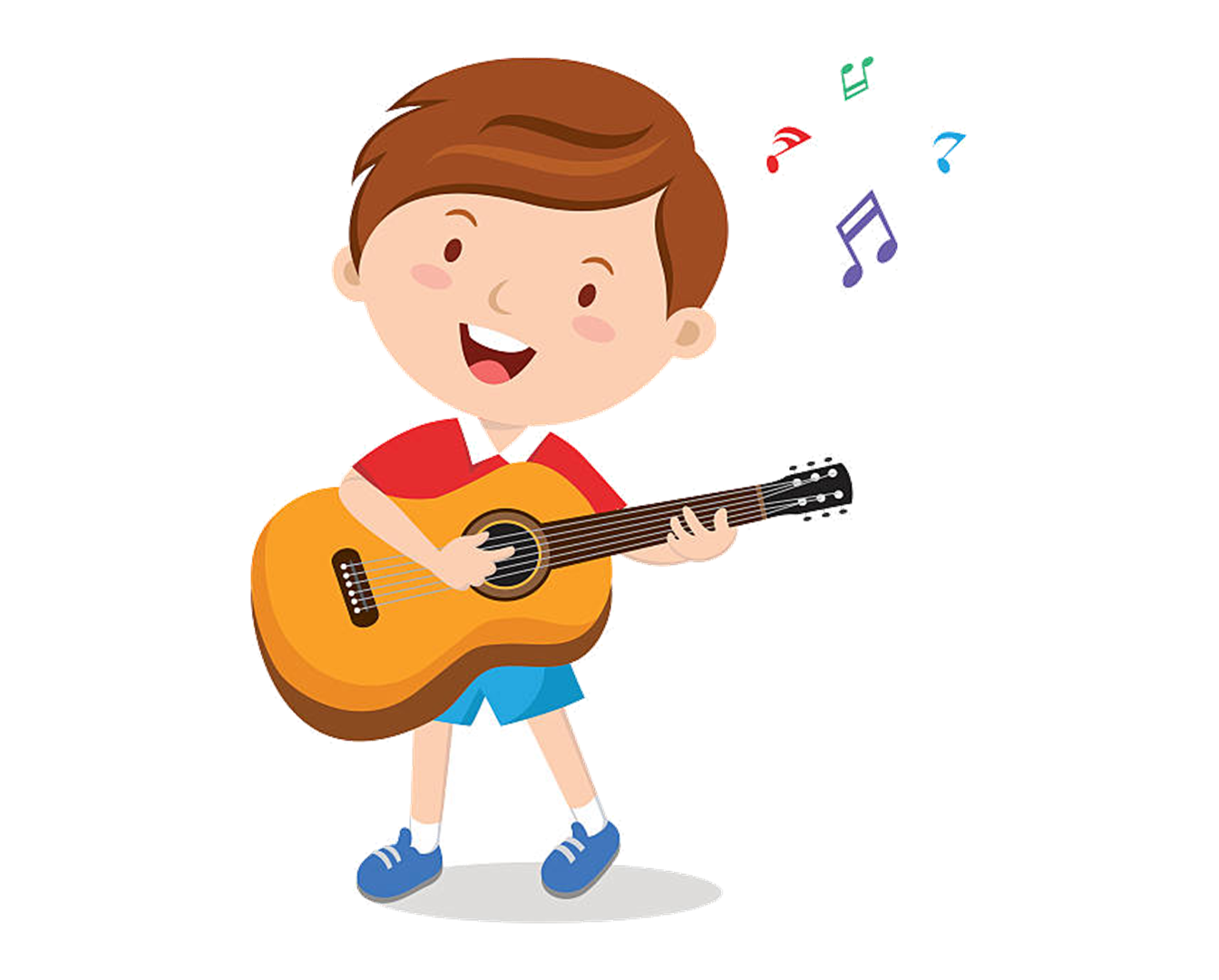 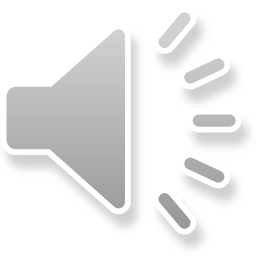 play the guitar
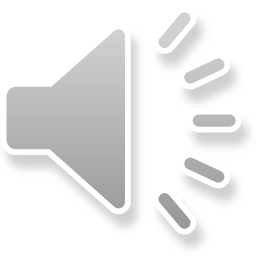 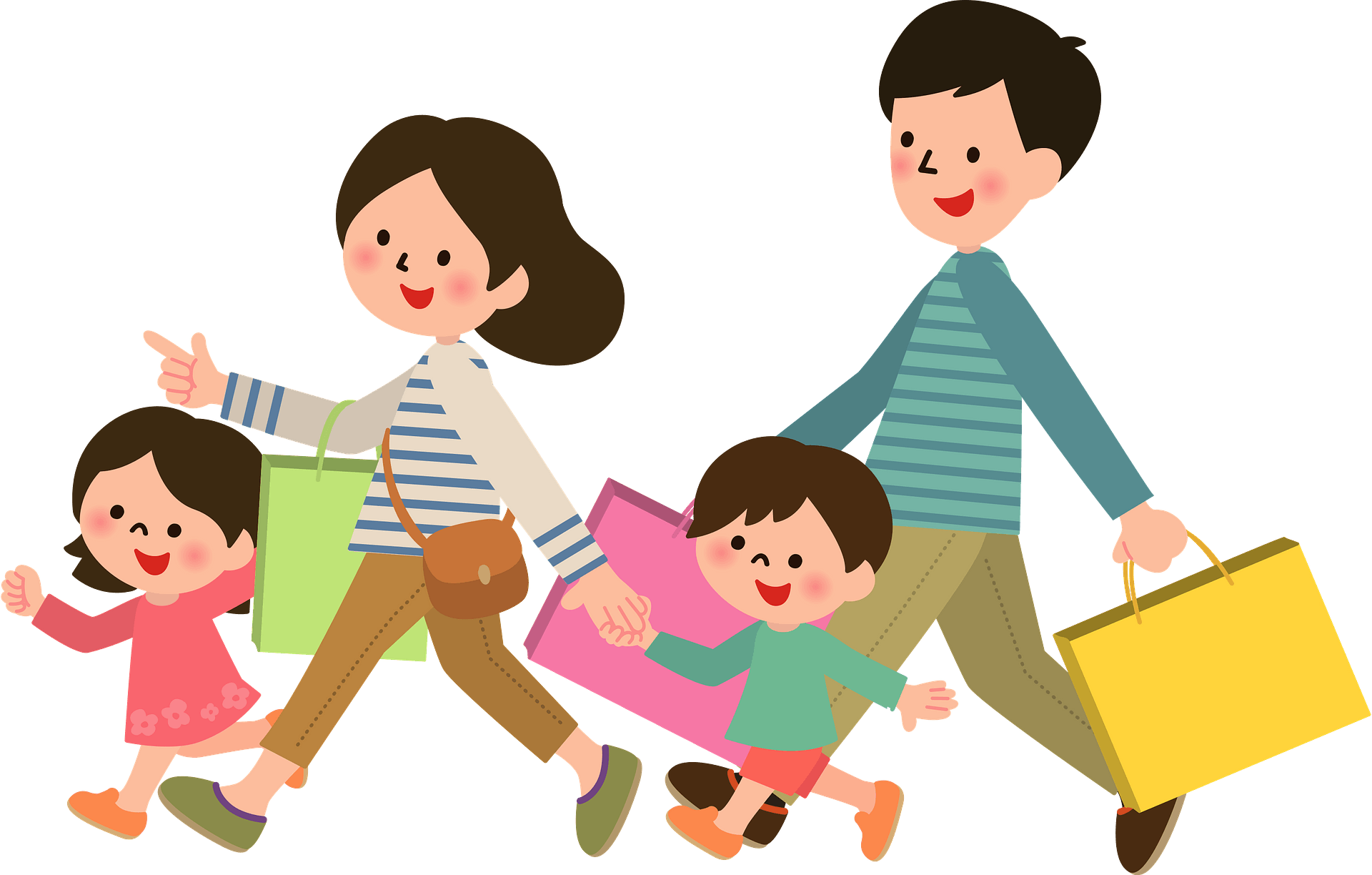 shop
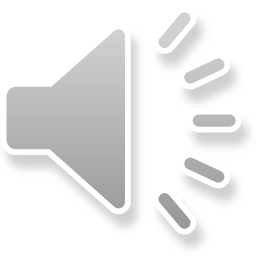 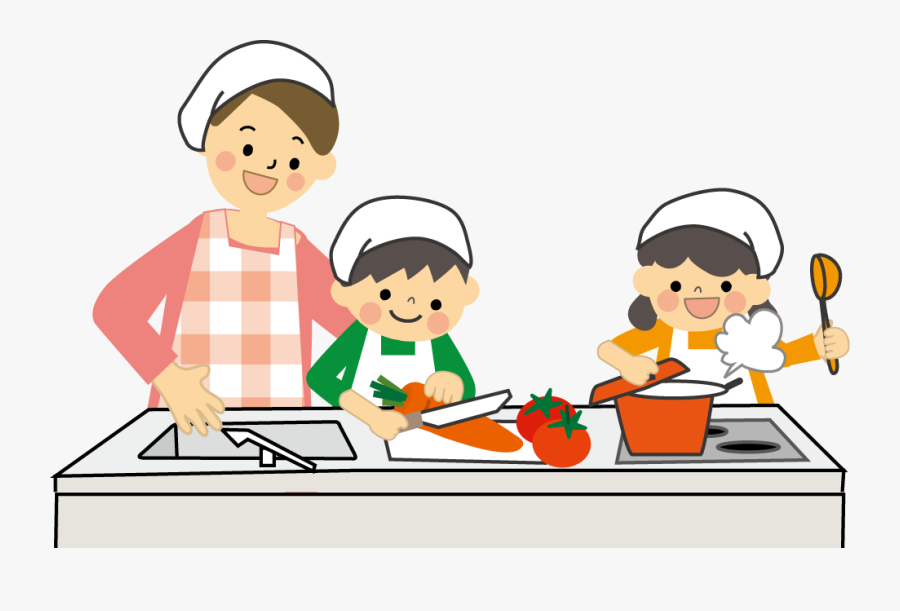 cook
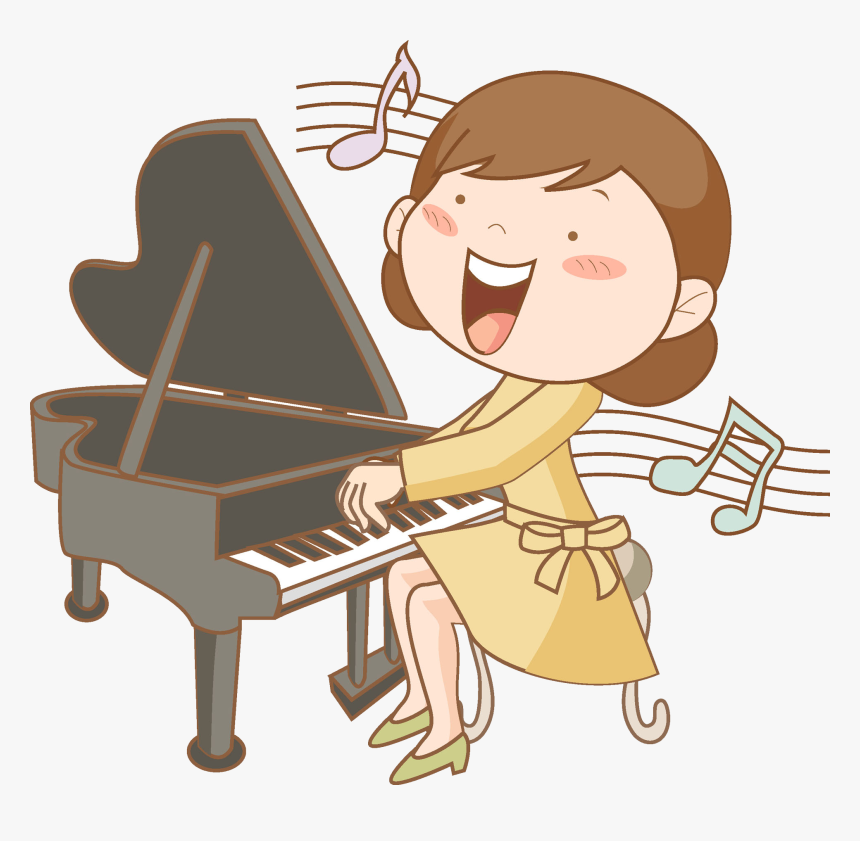 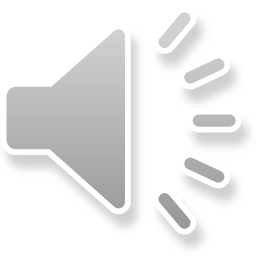 play the piano
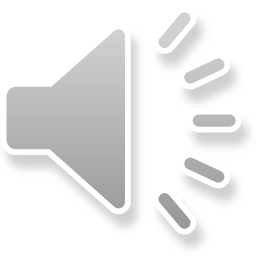 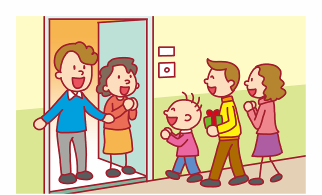 visit family
Listen and point
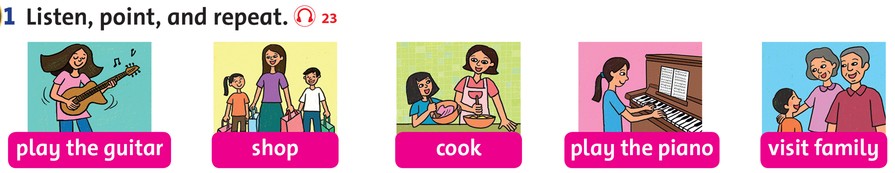 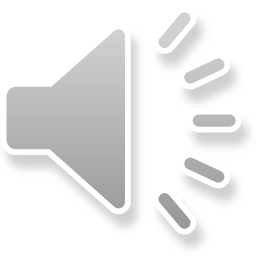 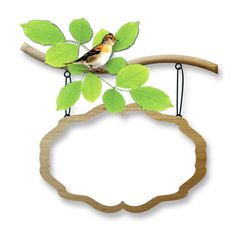 LISTEN TO THE TEXT
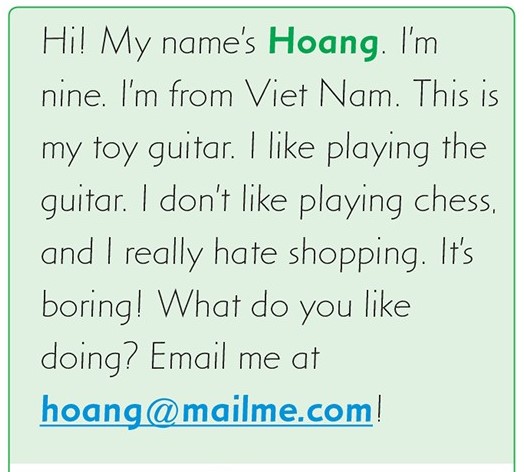 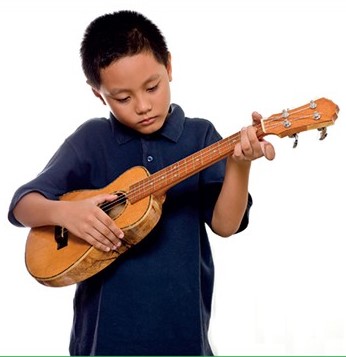 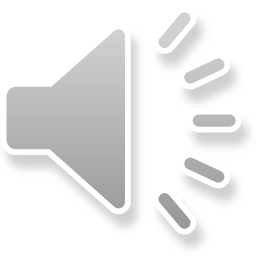 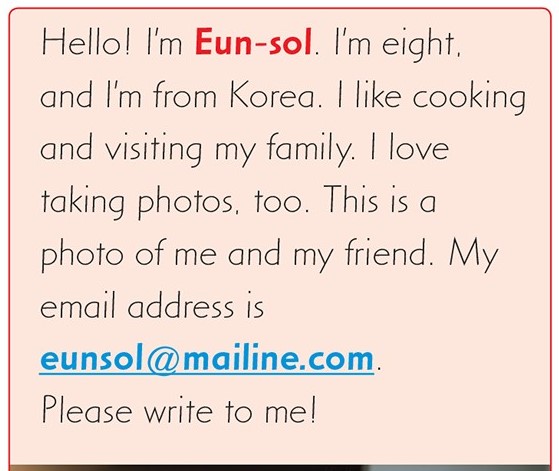 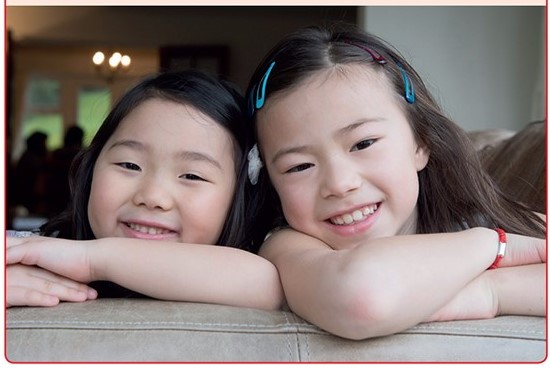 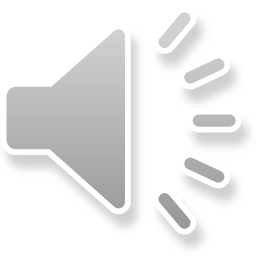 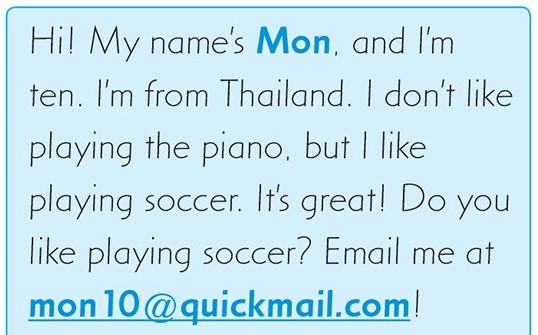 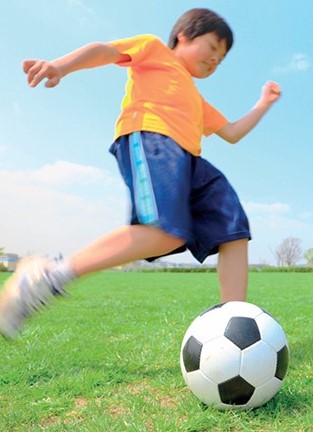 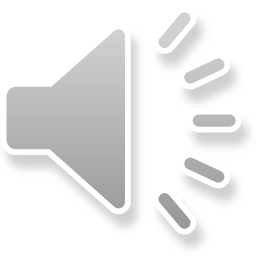 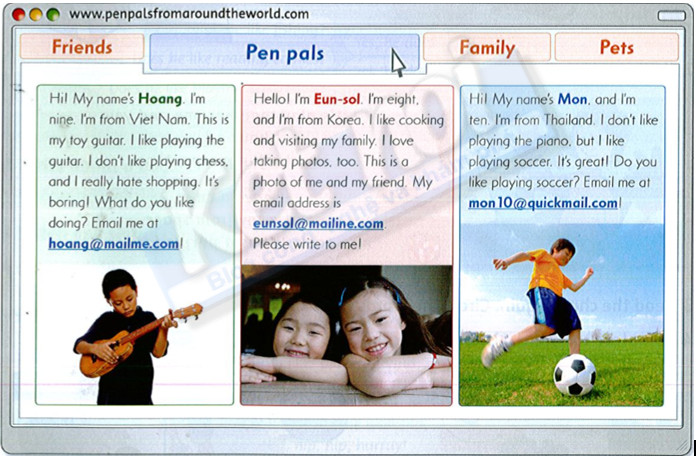 Task: read again
Answer these questions- Exercise 4p18 SB
No
Yes
Yes
No
Yes
1/Hoang likes playing the guitar.
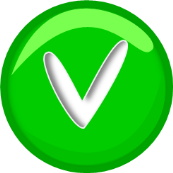 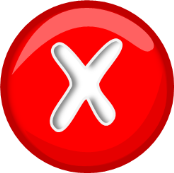 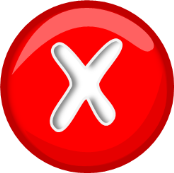 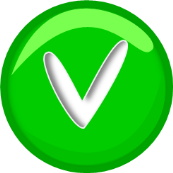 2/ Eun-sol is from Thailand.
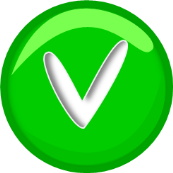 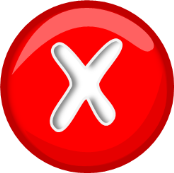 3/ Hoang thinks shopping is boring.
4/ Mon likes playing the piano.
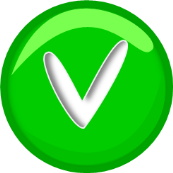 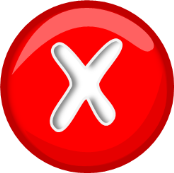 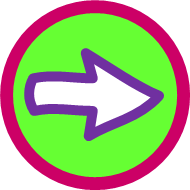 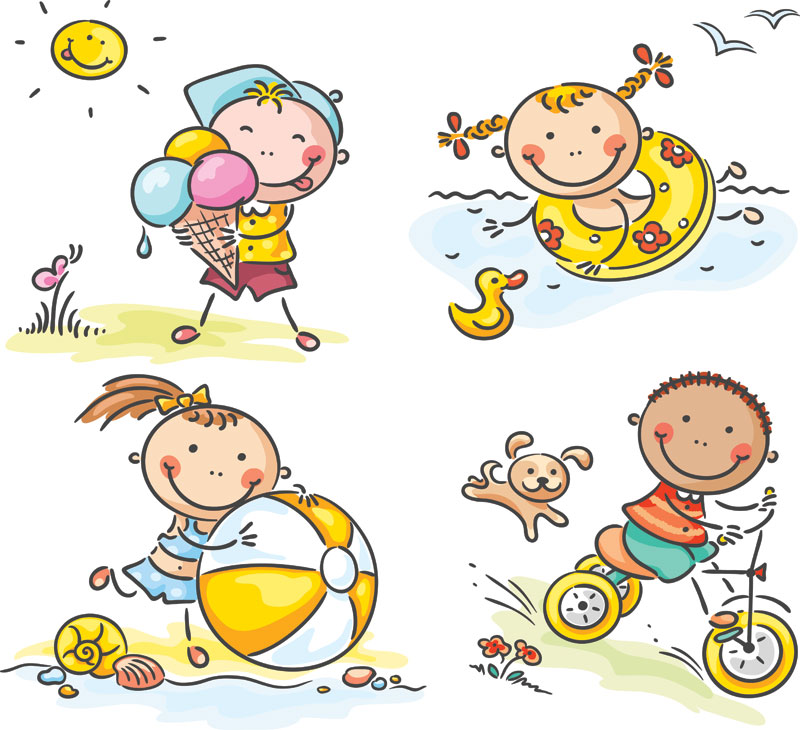 GRADE 4
UNIT TWO
My weekend
Lesson 6
Listen and match. What do they like?
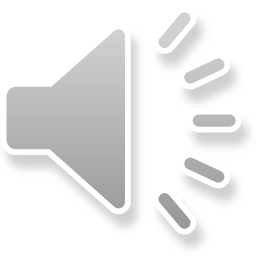 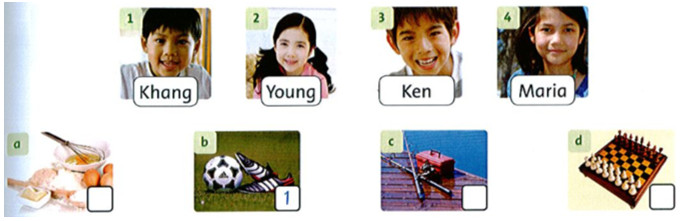 4
3
2
NOW, IT’S YOUR TURN!
What do you like doing?
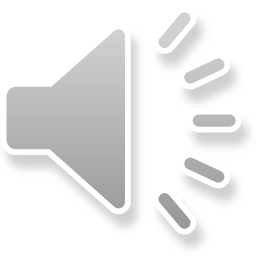 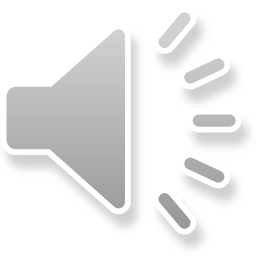 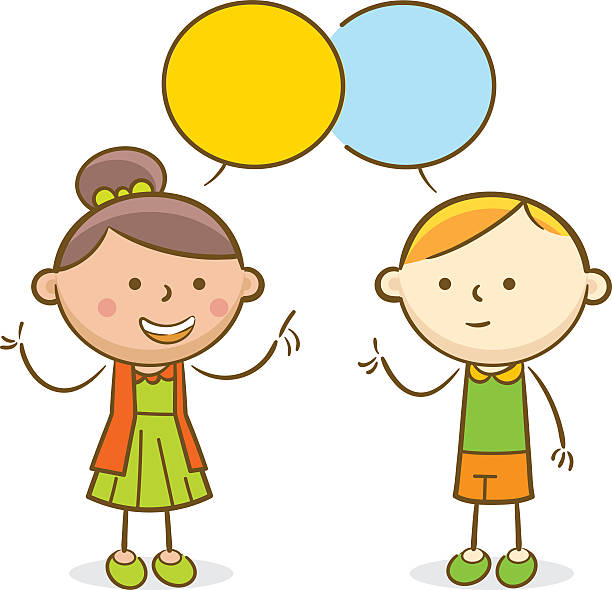 GAME TIME.
Yeah.
LIKE or DISLIKE
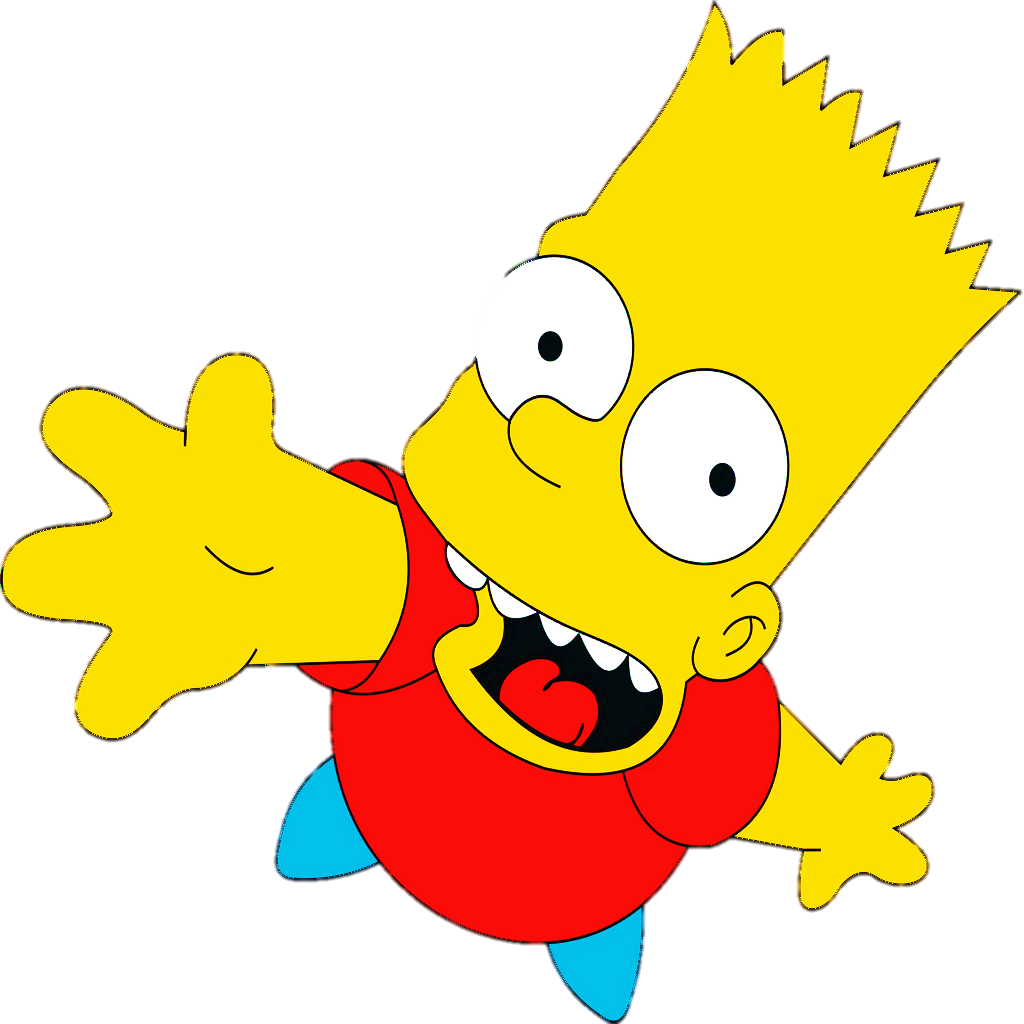 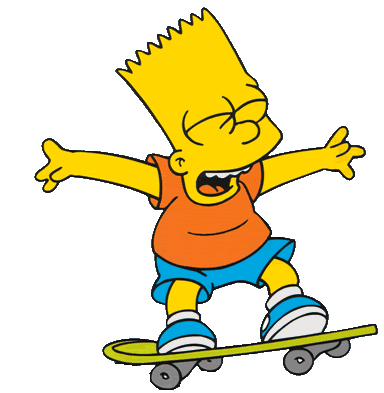 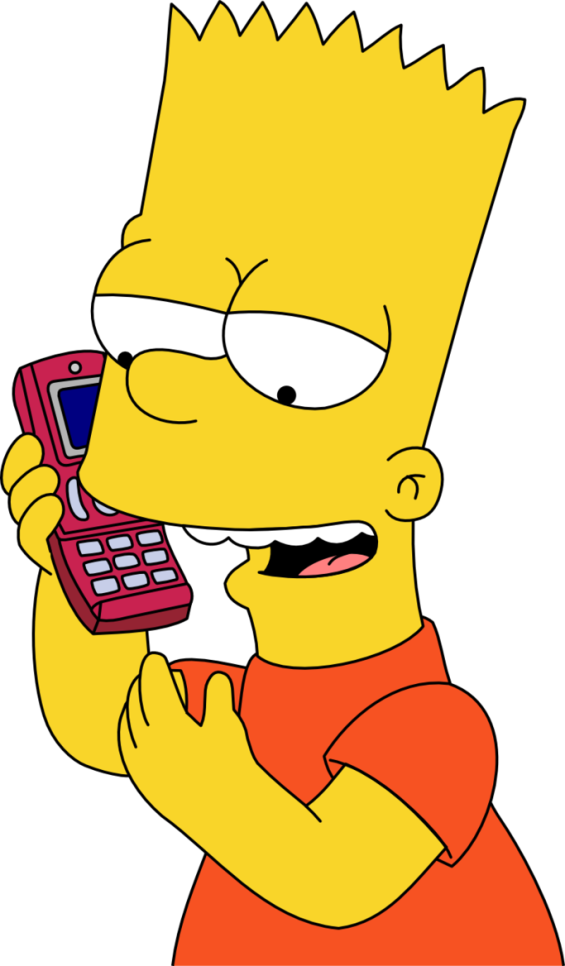 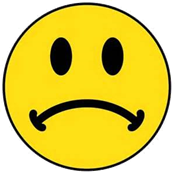 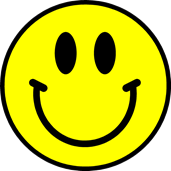 talking on the phone
Bart likes _______________________ .
He doesn’t like ________________________  .
CHECK
NEXT
skating
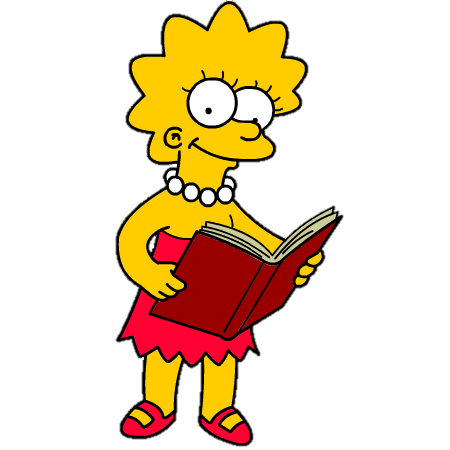 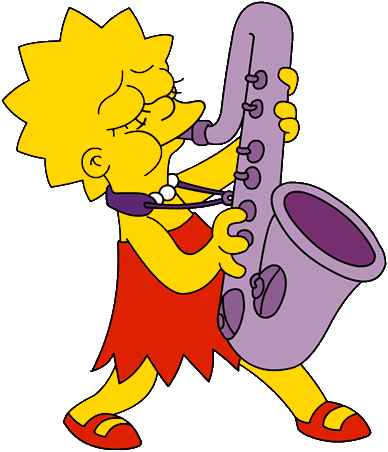 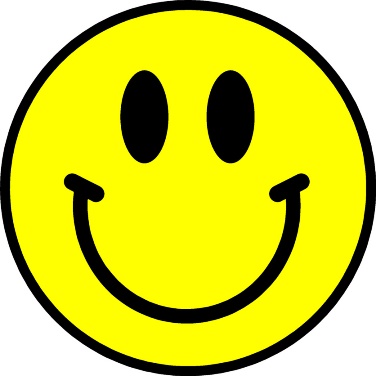 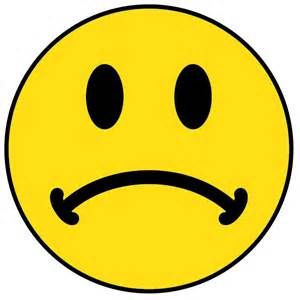 reading books
Lisa likes__________________. 
She doesn’t like _________________________ .
CHECK
NEXT
playing the saxophone
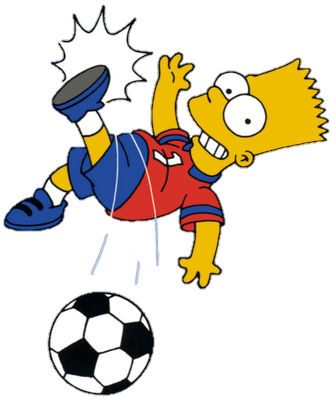 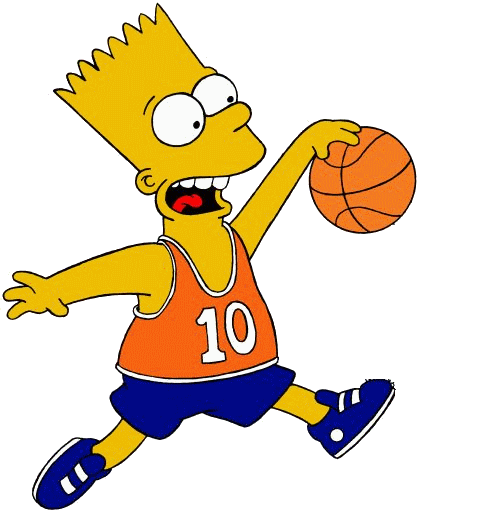 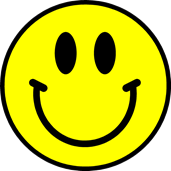 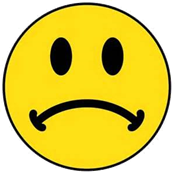 playing soccer
Bart likes ___________________.
He doesn’t like _______________________  .
CHECK
NEXT
playing basketball
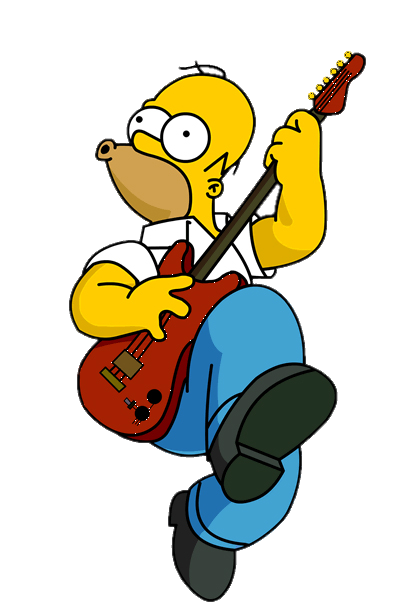 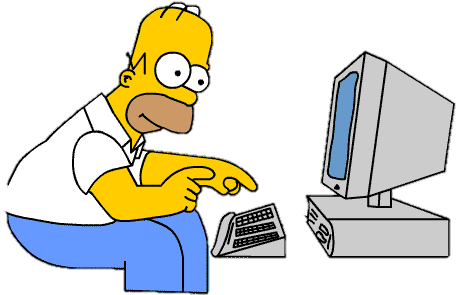 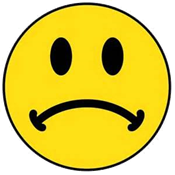 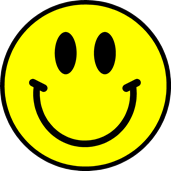 playing the guitar
Homer likes  ____________________ . 
He doesn’t like ______________________ .
CHECK
NEXT
using the computer
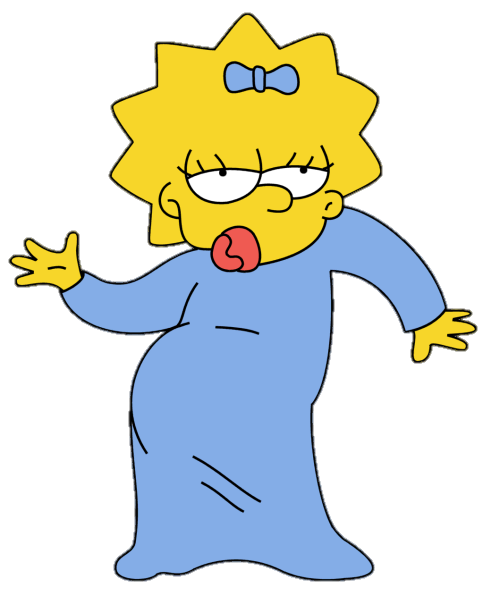 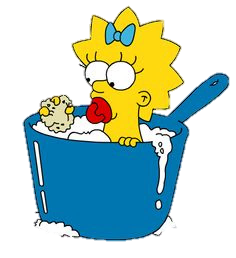 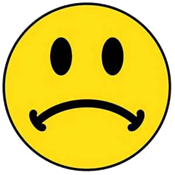 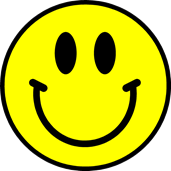 dancing
Maggie likes ________________ .
She doesn’t like ____________________ .
CHECK
NEXT
taking a bath
What does Quang like doing?
Quang likes ………….., ……………… and ………………
Các con nhớ chép bảng này vào vở nhé!
Workbook time!!!
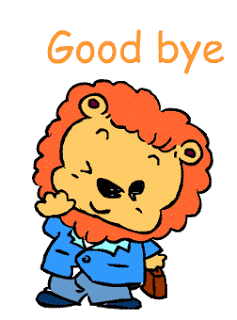